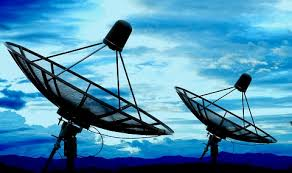 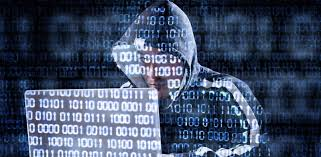 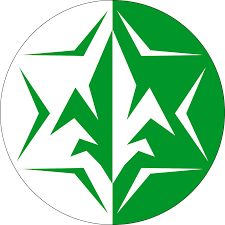 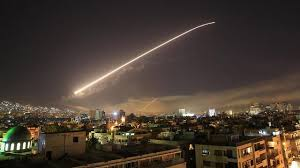 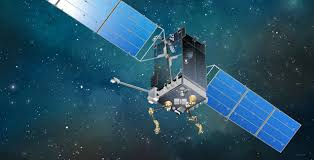 סיור מב"ל באמ"ן
7 לאפריל 2019
כללי
בתאריך 7 לאפריל יתקיים יום עיון באמ"ן לחניכי מב"ל מחזור מ"ו
מיקום: בסיס יחידה 8200 בגלילות/חד"ן מורשת
יותר חשיפה לאמ"ן מביקור באמ"ן
המטרה: חשיפת חניכי מב"ל לאגף המודיעין על אנשיו, אתגריו ומורכבותו
ריבוי מפקדים, הרצאות קצרות והפסקות קצרות (כיבוד..) 
עיקרי הלו"ז יפורט בהמשך
קניית זכות של 50 דק'
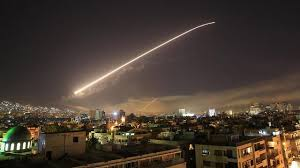 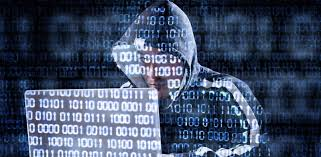 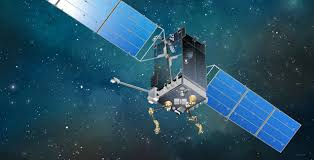 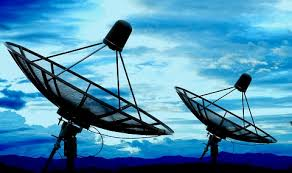 תוכן עניינים
סרטון תדמית
מבנה אמ"ן
יעוד ומשימות
לו"ז יומי
דגשים
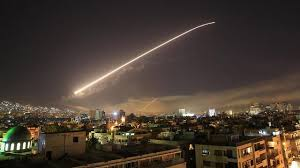 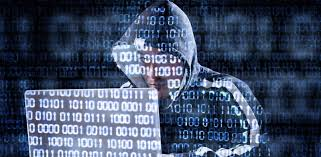 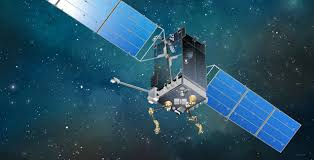 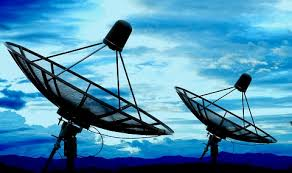 סרטון תדמית-חובה!!
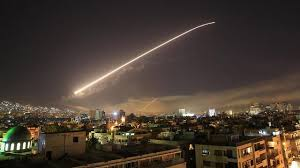 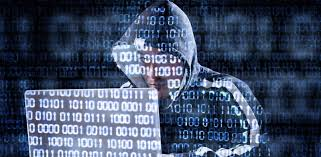 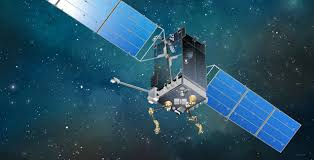 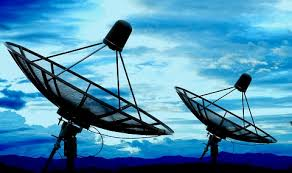 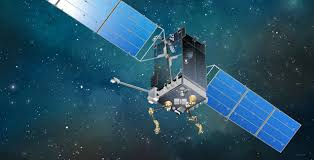 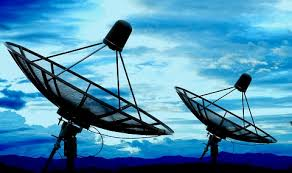 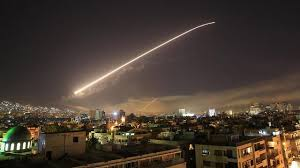 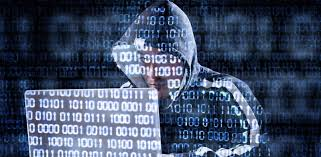 מבנה אמ"ן
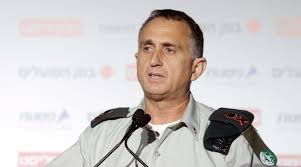 ראמ"ן
יחידות
מ"מ
8200
ר' מחקר
קמנ"ר
ר' הפעלה
פיקודים
ויזינט/9900
קמ"ן צפון
5410/ יומינט
קמ"ן דרום
מש"ב
צפוי להגיע
קמ"ן מרכז
מח' בקרה
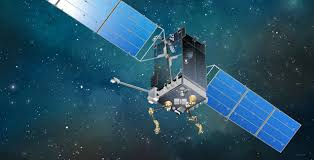 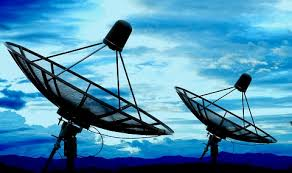 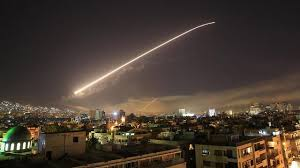 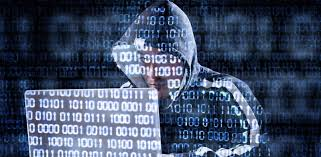 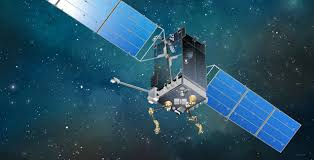 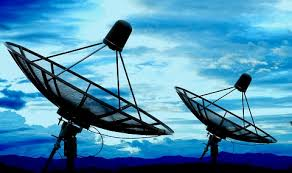 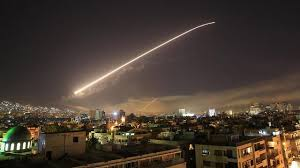 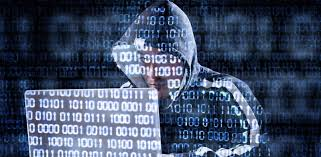 מחזור מ"ו: אבחון עייפות ביום הרצאות טיפוסייחס בין הערנות לשעות הפעילות -3 שלבים
אחוז הערנות
שלב הגסיסה
שלב התמימות
אחרי אימון
א.צהריים
שלב ההנשמה
שלב השיקום
שעה ביום
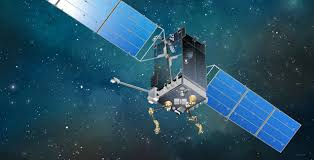 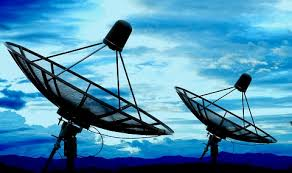 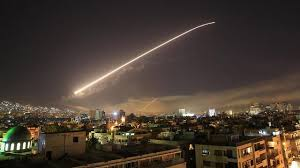 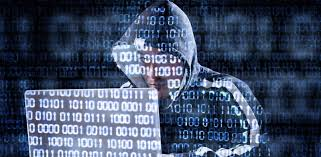 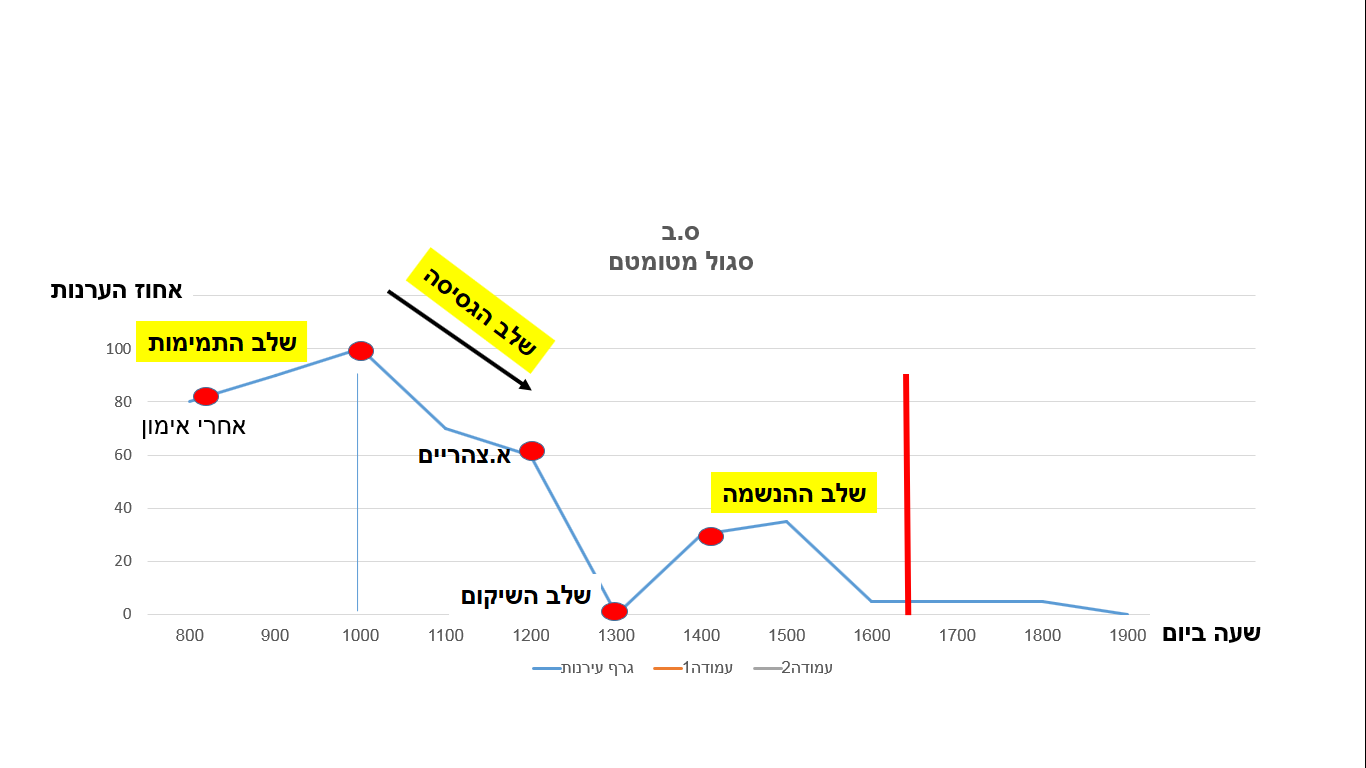 המלצה למבנה יום העיון
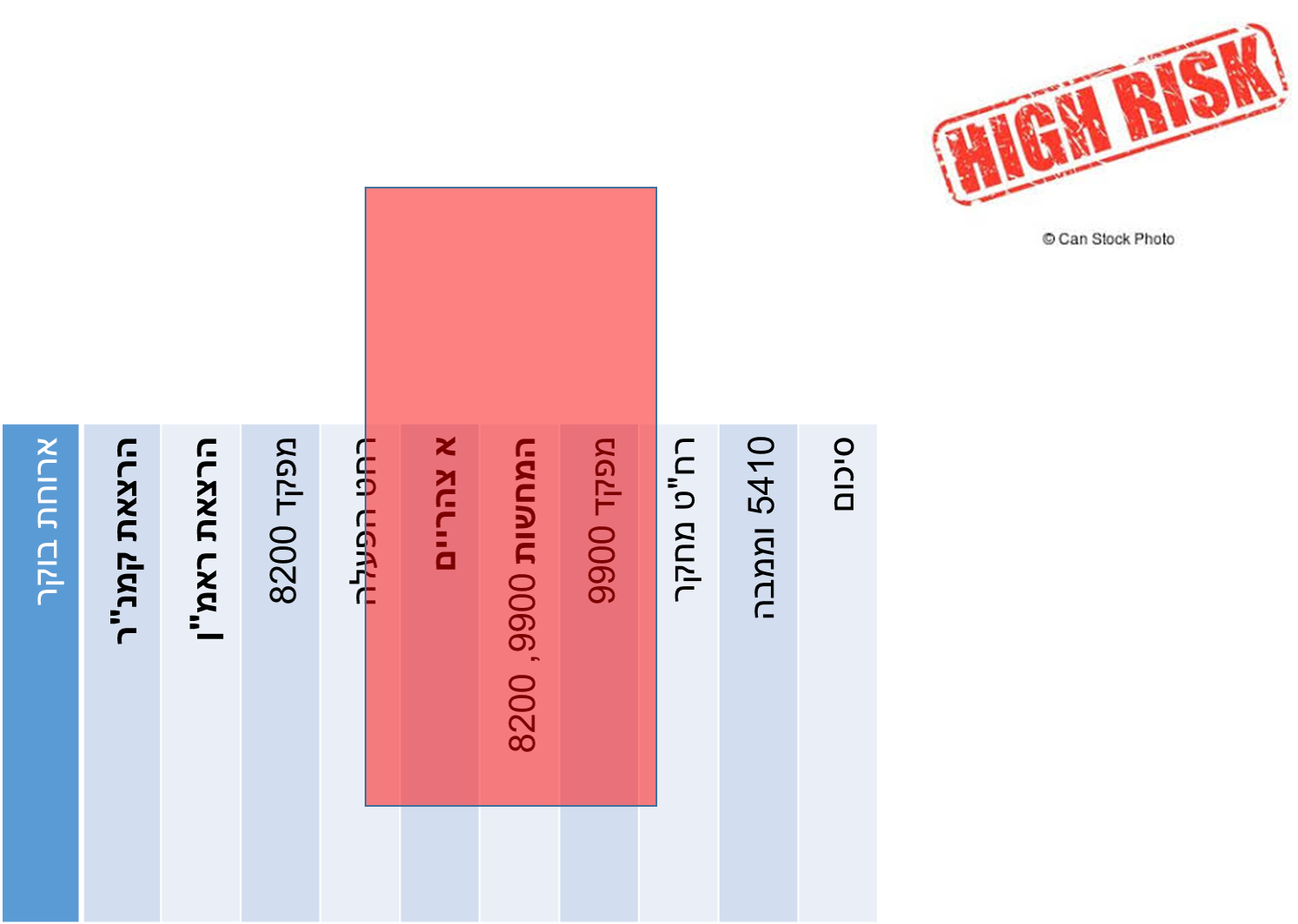 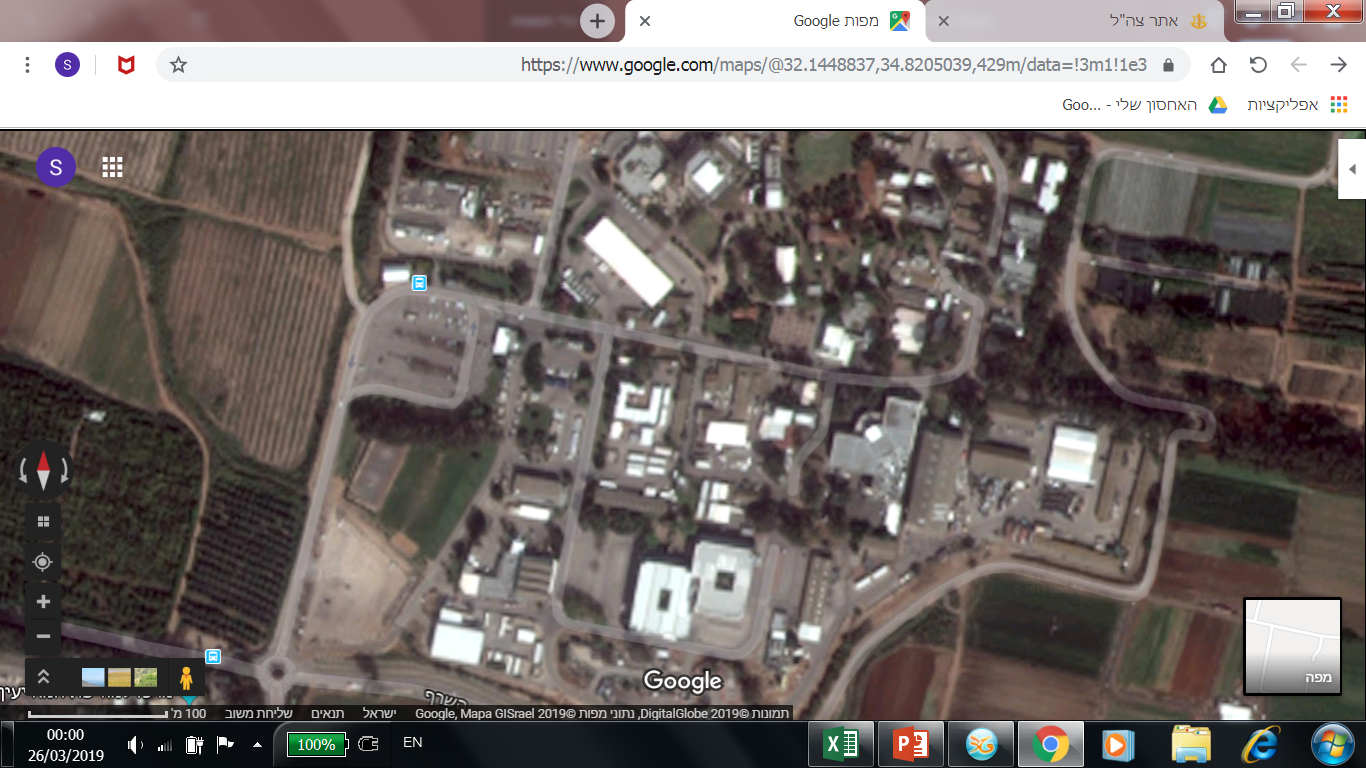 היעד
חניון
סגירת חניון חרגול
35 חניות-להתארגן בצמדים
כניסה ברכבים-מהיר 
העברת פרטים לשלומי
היעד
ש.ג +נציג
דגשים לסיכום
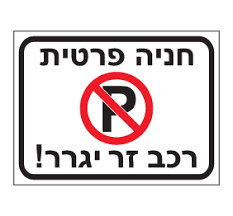 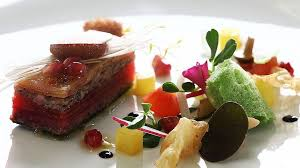 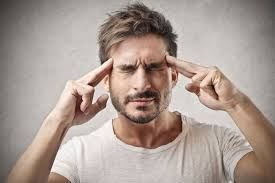 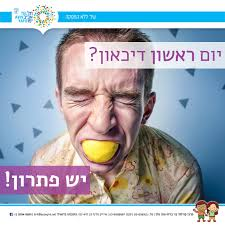 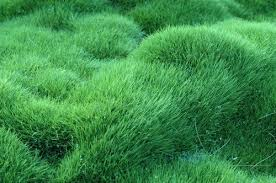 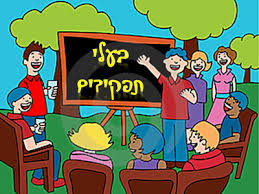 לבוא מרוכזים, אוכל ,חניה פיצוי, בע"ת, מרחב מחייה-דשא, בני"ל, יום ראשון כתורפה
תפנית אסטרטגית
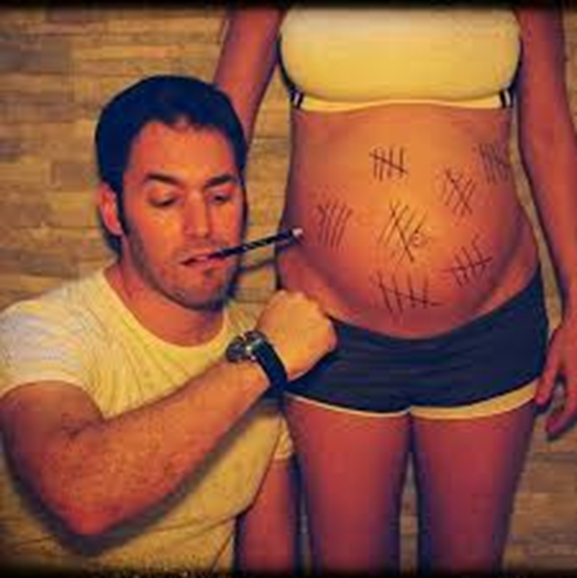 30.12.16 תאריך יעד, 15.12.16 בפועל
19.4.19 תאריך יעד 7.4.19 בפועל?
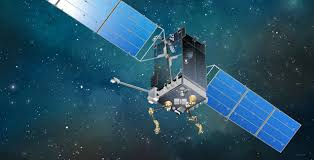 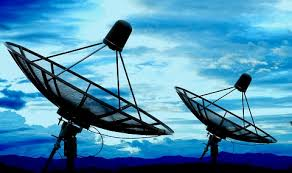 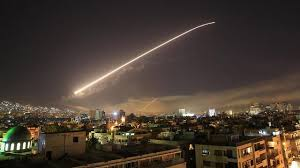 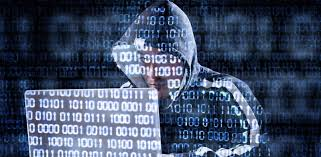 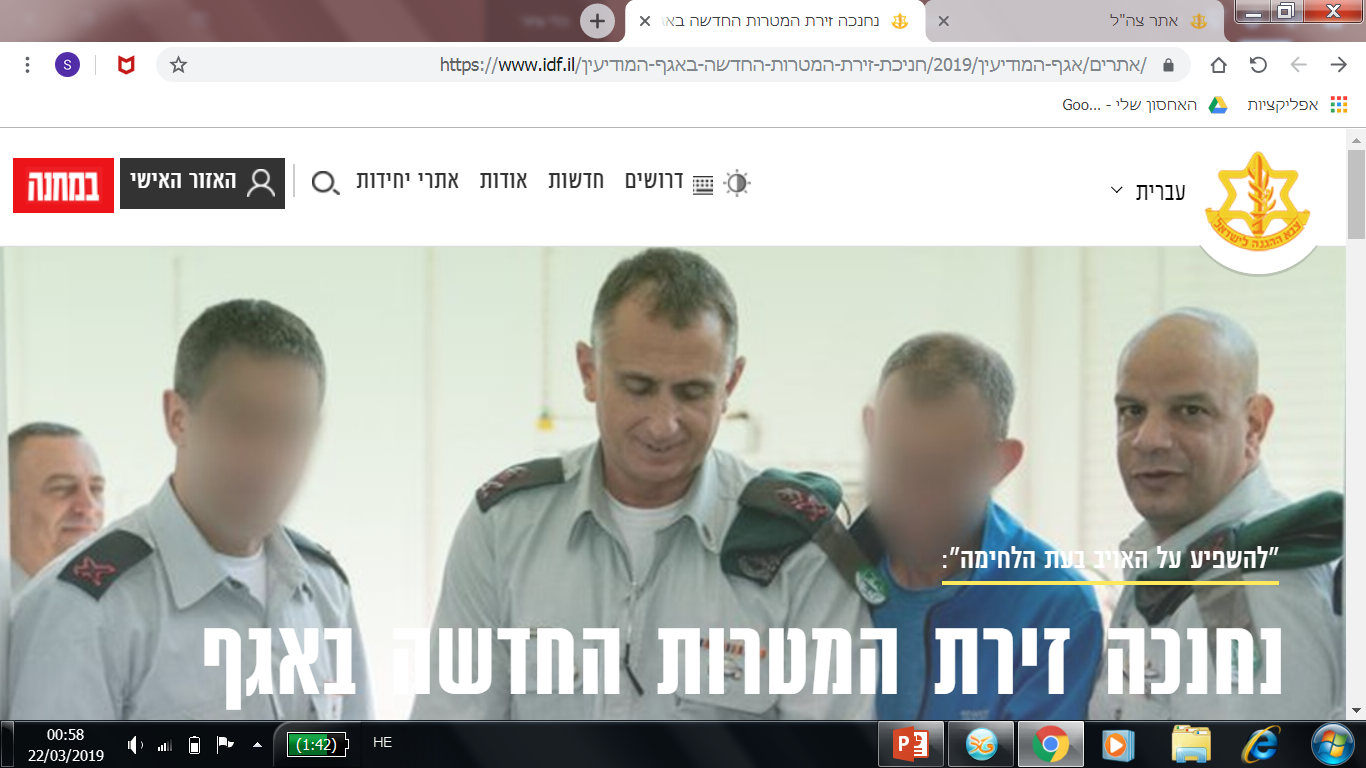 את מי נפגוש
שאלות?
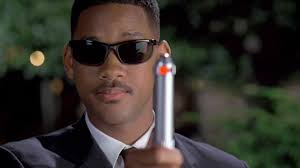